2018 3RD CAPITAL MARKET COMMITTEE MEETINGWednesday, 14th November, 2018
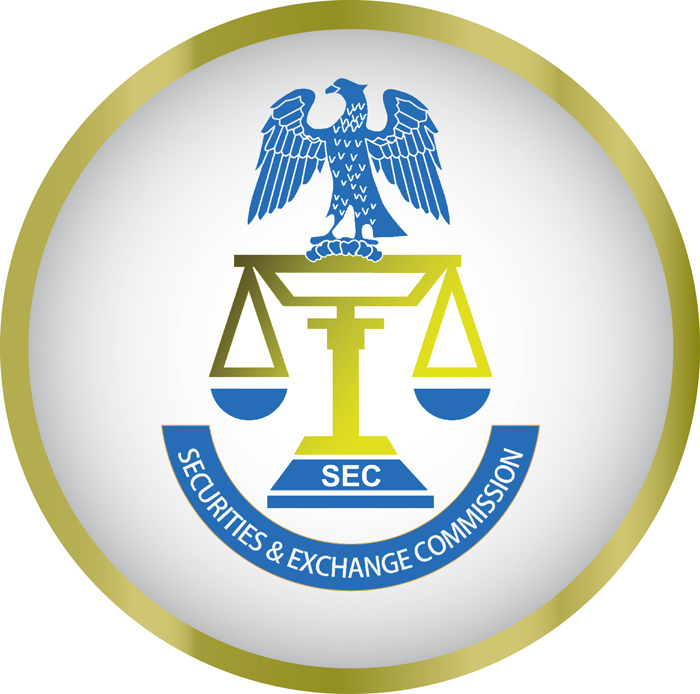 E-dividend committee’s PRESENTATION
Statistics of BVN Validation By Stock Brokers and Registrars in a Year Period
Total Number of Active Stockbroking Firms on BVN Portal 	- 85 
Total Number of Active Registrars on BVN Portal		- 11 in September 2018
2
Statistics of Approved Mandates (12 Months Report)
3
MAJOR PROGRESS SINCE THE LAST CMC MEETING
The Automated Direct Debit of Investors for approved mandates currently have 2 banks while 8 banks have signed UAT. The remaining banks are still at various stages of implementation making manual debit of investors’ account inevitable.
Registrars have been paid e-DMMS processing fee proceeds for April-July 2018 on September 04, 2018. This is for e-DMMS mandates processed after the expiration of  free processing period in March 31, 2018. SEC is yet to pay the outstanding period from October 2016 – March 2018. 
There has been a consistent reduction in e-mandate activities since the cessation of free registration in April, 2018. We enjoin the stakeholders to resume sensitization so as not to lose the momentum gained over the years.  
Email and Telephone Number data search service has commenced for Registrars and capital market operators that wants to update their investor records especially. 
CSCS is currently implementing Name Enquiry service for confirmation of account numbers. This is part of the collaboration with NIBSS to entrench BVN related services in the capital market. 
SLA with NSE on e-IPO is almost complete. NIBSS requires NSE to produce a written consent from SEC in order to fully deploy BVN services to the e-IPO portal. The system itself is 95% operational.
FACTORS RESPONSIBLE FOR DEVELOPMENTS
Resource constraints at NIBSS and the Banks have severely impaired the progress of the Automated Direct Debit of Investors for e-DMMS.
Investors have become cautious following the cessation of free e-DMMS registration. This reflects in the low numbers reported for e-DMMS registration
Progress of work on the SLA with NSE on the e-IPO has halted. This is because the new CBN Guidelines for BVN Information Sharing forbids NIBSS from sharing information with private organisation like NSE except with sectoral Regulatory Institution’s consent. 
Payment of e-DMMS processing fees from October 2016 to March 2018 is still being hindered by regulatory constraints.